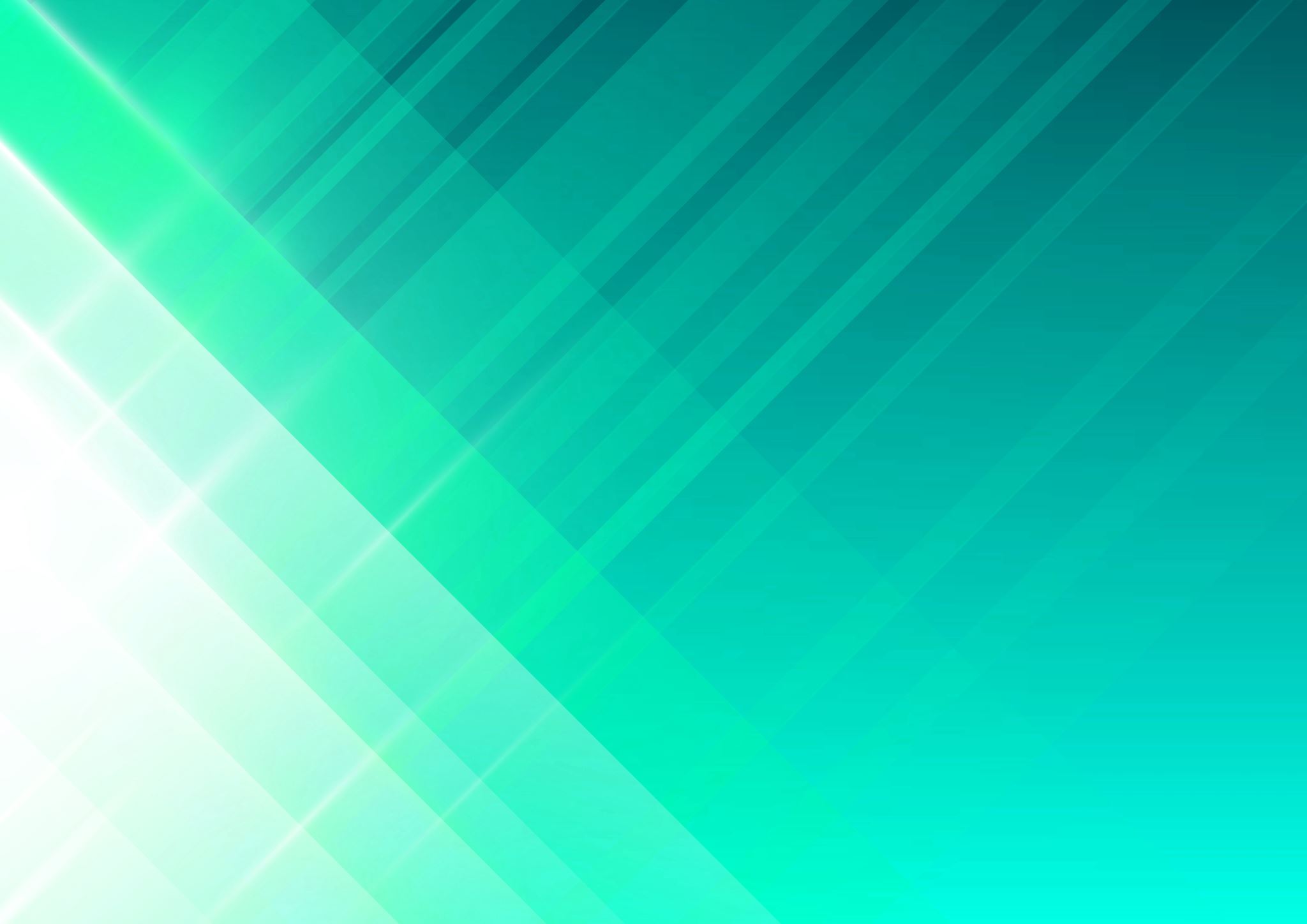 Monitoring SDG targets 6.2 and 6.3Case studies from Bolivia, Jordan and Uganda
Prepared for the Sustainable Sanitation Alliance
Carolien van der Voorden
October 2021
Contents
Study background
Country overviews
Country highlights
Coverage data
International engagement
Institutional set-up
Planning and target setting
Targets
Sector review, coordination and participation
Monitoring SDG target 6.2 and 6.3
Summary and final thoughts
Study background
The Sustainable Sanitation Alliance (SuSanA) is an informal network of people and organisations who want to contribute to achieving the Sustainable Development Goals, in particular SDG 6. It provides a platform for coordination and collaborative work, connects members to a community with diverse expertise and opinions and contributes to policy dialogue. 
With regards to monitoring, SuSanA’s Vision Document states the intention to further its work to meet the increasing need for technical assistance in developing methodologies, in designing monitoring structures compatible with existing technical and institutional capacities, and in implementing monitoring processes.
As a first step to exploring deeper SuSanA engagement on SDG 6.2 and 6.3 monitoring, a rapid desk-review was commissioned to investigate the state of sanitation monitoring in three diverse countries; and to understand the institutions, actors, processes and mechanisms involved. 
This presentation is a summary of findings of this rapid desk review, covering Bolivia, Jordan and Uganda.
Country highlights
Pluri-national state of Bolivia
Hashemite Kingdom of Jordan
Republic of Uganda
Population: 11,5 million
Status: middle-income
Description: 
Frequent water scarcity
High inequality
High urbanization: 64%
 Politically instable
Promotor of the Human Right to Water and Sanitation
Population: 10 million
Status: upper middle-income
Description: 
2nd most water scarce country in the world
High refugee population: 30% of total
High urbanization: 91%
Politically stable in a volatile region
Does not explicitly recognize the Human Right to Sanitation
Population: 47 million
Status: low income 
Description: 
Diverse geography and water resources – risk of water stress
Refugee population estimated at over 1million
Large rural population: 75%
Politically stable, with decentralized government
Recognizes the Human right to Water and Sanitation
Sanitation coverage data
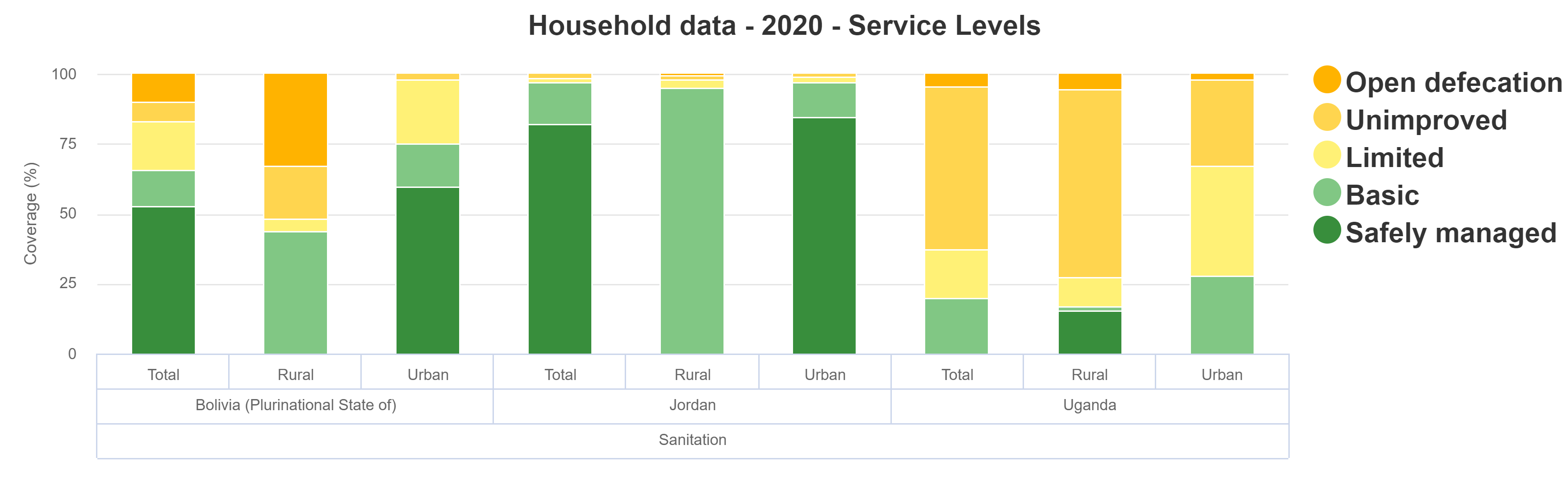 Safely managed sanitation and wastewater treatment
International engagement on monitoring
Pluri-national state of Bolivia
Hashemite Kingdom of Jordan
Republic of Uganda
Uganda reports to the UN-Water global analysis and assessment of sanitation and drinking-water (GLAAS)
It is a member of the Sanitation and Water for All (SWA) partnership
It is included in the UN-Water/WHO/UN-HABITAT pilot report on monitoring SDG 6.3
Jordan reports to the UN-Water global analysis and assessment of sanitation and drinking-water (GLAAS)
It is a member of the Sanitation and Water for All (SWA) partnership
It is included in the UN-Water/WHO/UN-HABITAT pilot report on monitoring SDG 6.3
Bolivia reports to the UN-Water global analysis and assessment of sanitation and drinking-water (GLAAS)
It is not a member of the Sanitation and Water for All (SWA) partnership
It is included in the Water and Sanitation Observatory for Latin America and the Caribbean (OLAS)
WASH Institutional set-up
Pluri-national state of Bolivia
Hashemite Kingdom of Jordan
Republic of Uganda
Lead governing body for water and sanitation: Ministry of Water and Environment (MWE)
National Water and Sewerage Company (NWSC) provides services in large towns, cities and some small towns; regional Umbrella Authorities serve small towns and surrounding areas
Rural sanitation and hygiene promotion responsibility of Ministry of Health (rural households), Ministry of Education and Sport (schools) and MWE (small towns, public spaces and institutions)
Lead governing body for water and sanitation: Ministry of Water and Irrigation 
Coordinates with Water Authority of Jordan (WAJ) and the Jordan Valley Authority (JVA)
Most service delivery managed by regional Water Companies, national limited liability companies owned by the Government. 
Ministry of Planning and International Cooperation strongly involved in monitoring, incl. through Dept. of Statistics
Lead governing body for water and sanitation: Ministry of Environment and Water (MMAyA; Ministerio de Medio Ambiente y Agua) 
National regulator for drinking water and basic sanitation: AAPS; key agency for sector monitoring
Water and sewerage services delivered through Drinking Water and Sanitation Sewerage Service Providers (EPSA) for service areas down to 2,000 inhabitants 
Communities smaller than 2,000 inhabitants largely self-reliant / dependent on community-managed WASH services – without external support
Planning and target setting
Pluri-national state of Bolivia
Hashemite Kingdom of Jordan
Republic of Uganda
WASH targets linked to the ‘Vision 2040’ and 5-year National Development Plans (Third NDP, currently) 
Planning involves participation and consultation, and sector plans and budgets are approved by the Water and Environment Sector Working Group (WESWG) before parliament appropriation
Specific measures to extend services to vulnerable groups exist, but no specific coverage targets
WASH targets linked to ‘Jordan 2025 – A national Vision Strategy’; sector targets reflected in the National Water Strategy 2016-2025 (NWS) and the Green Growth National Action Plan – Water 2021-2025 (GG-NAP)
Limited mention of consultation and participation in planning and target setting in NWS; GG-NAP consultation included sector agencies, regional authorities, water user associations, academic institutions and the farmers union 
No specific measures or coverage targets in national plans to extend services to particular vulnerable groups
WASH targets linked to national ‘Patriotic Agenda 2025’, sub-divided in 5-year Integral Development Sector Plans
A formalized, inter-ministerial coordinating mechanism exists, but planning, target-setting and decision-making said to be highly centralized rather than consultative
No specific measures or coverage targets in national plans to extend services to particular vulnerable groups
Targets
Pluri-national state of Bolivia
Hashemite Kingdom of Jordan
Republic of Uganda
Aiming for elimination of open defecation and universal access to safe water and sanitation services by 2030 
By 2025 aim to increase access to basic sanitation from 19 to 40%; handwashing from 34 to 50% by 2025 (Third NDP)
No specific domestic wastewater treatment targets included in Third NDP
Targeted proportion of population connected to sewage networks: 80% by 2025
Amount of treated wastewater: 2030 target to be set after sector actions are established
Additional planned actions include expansion of wastewater treatment capacity and increasing user willingness to accept wastewater reuse
Universal sanitation by 2025; 70% basic urban by 2020 (target met); 60% basic rural by 2020 (not met)
No targets for eliminating open defecation 
2021-2025 basic sanitation targets expected to be set around 67% nationally and 47% for rural areas
On-site sanitation not counted as an improved service in urban areas 
Proportion of domestic wastewater treated target set at 60% for largest service providers (category A&B EPSA); 50% for smaller ones (category C&D)
Sector review, coordination and participation
Pluri-national state of Bolivia
Hashemite Kingdom of Jordan
Republic of Uganda
GLAAS: A formal government-led multi-stakeholder review mechanism is in place and applies evidence-based decision making
Various donor rounds and GoJ – Development Partner engagement opportunities
Overall stakeholder participation and representation, including of women, remains low
Better monitoring of women’s involvement in WASH included as a priority action in National Water Strategy
Sector-Wide Approach in place
Sector coordination through WESWG, National Sanitation Working Group (NSWG) and Uganda Water and Sanitation Civil Society Network (UWASNET
Annual Joint Sector Reviews since 2008; based on annual Sector Performance Reports (SPRs)
Highly participatory process, including WESWG, UWASNET, Development Partners, etc.
GLAAS: participation procedures defined and women’s participation specified, and deemed high.
Degree of coordination between government agencies and development partners evident, but no Non-Governmental stakeholders included
GLAAS: Some participation procedures for service users and women defined, but ‘medium’ participation in practice
No evidence of regular Joint Sector Reviews
On monitoring SDG target 6.2
Pluri-national state of Bolivia
Hashemite Kingdom of Jordan
Republic of Uganda
Long term ‘golden and platinum indicators’ replaced by new Sector Performance Framework aligned with SDGs in 2016/17, but roll-out to districts of the sanitation monitoring indicators and measurement framework has been slow and development of a new MIS system delayed
New framework has led to higher alignment with JMP reporting in the annual SPRs, but discrepancies persist and big shifts noted – e.g. rural OD jumped from 8% in 2017/18 to 22.9% in 2018/19 
The 2020 SPR noted a ‘persistent lack of data on a number of sector performance indicators’
Regular service and performance monitoring data from Water Companies available
But reporting on national and SDG WASH targets less than regular – current reported figures stem from 2015 (water treatment) and 2017 (population connected to sewage networks)
SDG target 6.2.1(safely managed sanitation and handwashing facility) reported as 0.84% on DOS website – lack of hygiene data? 
Disaggregated data (e.g. by wealth quintile) not readily available
Detailed annual performance updates published by AAPS for those EPSA regulated by the AAPS
For sanitation, AAPS performance updates only include those linked to sewers 
Approximately 6.8 million people are not included in regular monitoring and reporting on target 6.2, as either not linked to sewers (2.8 mln), or not serviced by EPSA (4 mln)
Most recent alternative source of information for more comprehensive picture: 2018 National Household Survey (INE), including data on hygiene behaviours
On monitoring SDG target 6.3
Pluri-national state of Bolivia
Hashemite Kingdom of Jordan
Republic of Uganda
Reporting on SDG targets 6.3.1 and 6.3.2 included in SPRs, albeit with No Data for 6.3.2
Proportion of wastewater safely treated reported as 30% in SPR 2020 – no data for this indicator on the UN-Water SDG 6 data portal 
Performance-based data on treated domestic wastewater is available, albeit with gaps
Performance data reported by wastewater treatment plants, illustrated by websites and annual reports
But 6.3.1 reporting still based on 2015 data – stated as 63.9% as opposed to the 82% reported on the UN-Water SDG 6 data portal
Treatment of domestic wastewater reported in AAPS Performance Updates. 
But more than half of EPSAs do not perform or do not report wastewater treatment.
For those that do, reported proportion of treatment ranges from close to zero to more than 100. 
No wastewater treatment data for rural, un-connected households.
In summary
Bolivia: A tale of two sectors: increasing data availability and quality for EPSAs, but (monitoring) rural areas largely ignored
Jordan: a highly developed sector with good systems and high coverage levels, but gaps in data exist, and consultation and (civil society) participation in target setting and progress review are low
Uganda: A larger, much poorer country with low sanitation coverage figures and persistent data gaps, but a strong institutional framework and a highly participatory sector, with functional and inclusive monitoring and review systems and processes
Final thoughts
Strength of monitoring systems and level of participation and inclusion not necessarily linked to level of development of the country
Data on SDG 6.3 more readily available in countries with higher levels of sewered sanitation
UN-Water, SWA and specific development partners highly invested and active in strengthening sector monitoring
Engagement of SuSanA in strengthening sanitation monitoring needs more consideration and discussion of scope